МАДОУ «Промышленновский детский сад «Сказка»Краткосрочный проект «Речевой снежок»
Автор проекта: Степанова Е.П.
Воспитатель разновозрастной группы 5-7 лет
Участники проекта: дети старшей разновозрастной группы, воспитатели, родители воспитанников.
Вид проекта: игровой.
Длительность проекта: краткосрочный.                                                                                
Сроки реализации проекта:  12.11 по 12.12. 2018 г.
Актуальность проекта
Проблема речевого развития детей дошкольного возраста на сегодняшний день очень актуальна, т. к. процент дошкольников с различными речевыми нарушениями остается стабильно высоким. Игра имеет важное значение в жизни ребенка. Для достижения хороших результатов в работе по развитию речи мы решили использовать дидактические игры. Дидактические игры   развивают речь детей: пополняется и активизируется словарь, формируется правильное звукопроизношение, развивается связная речь, умение правильно выражать свои мысли.
Цель: Формирование у детей коммуникативно-языковой компетентности.
Задачи проекта: 
• формировать у детей стремление говорить грамматически правильно;
• развивать и формировать необходимый уровень речевых умений и способностей;
• формировать навыки связной речи;
• развивать интерес к художественной литературе, как образцу речи.
Средства реализации:
• речевая среда;
• речевая активность;
• речевая практика участников проекта;
• художественная литература, как основа обучения речи;
• моделирование в обучении связной речи;
• словесно – дидактические игры.
Прогнозируемый результат:
Формирование коммуникативной компетенции: развитие связной речи, умения  общаться с детьми, взрослыми. Развитие умения использовать в общении различные   коммуникативные средства.
Первый этап – подготовительный
Педагоги
Дети
Родители
Определение темы проекта;
Выбор возможных источников информации;
Оформление наглядной агитации для родителей.
Вхождение в проблему;
Вживание в игровую ситуацию;
Принятие задач и цели проекта.
Обсуждение проекта;
Обсуждение и принятие тематики задач.
Второй этап-основной
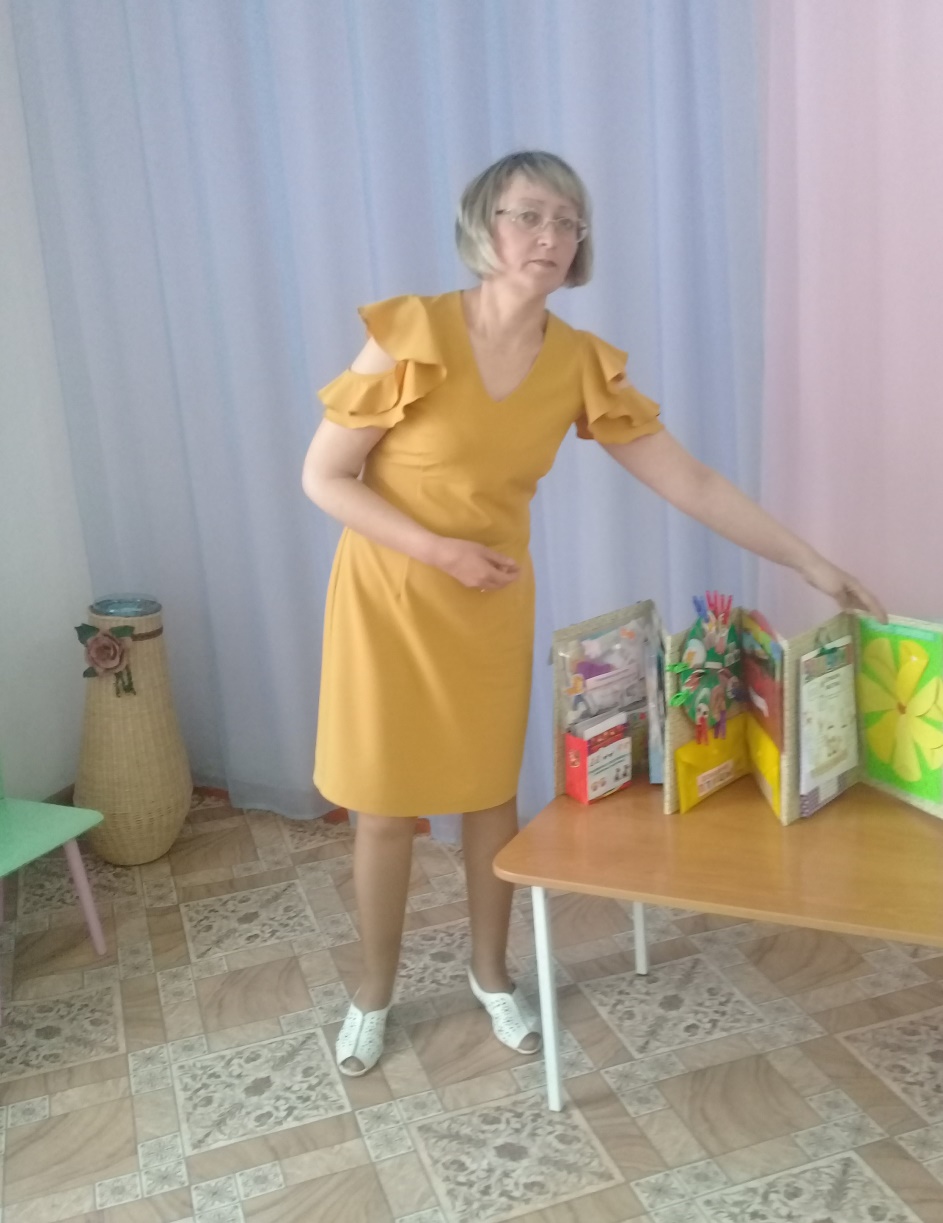 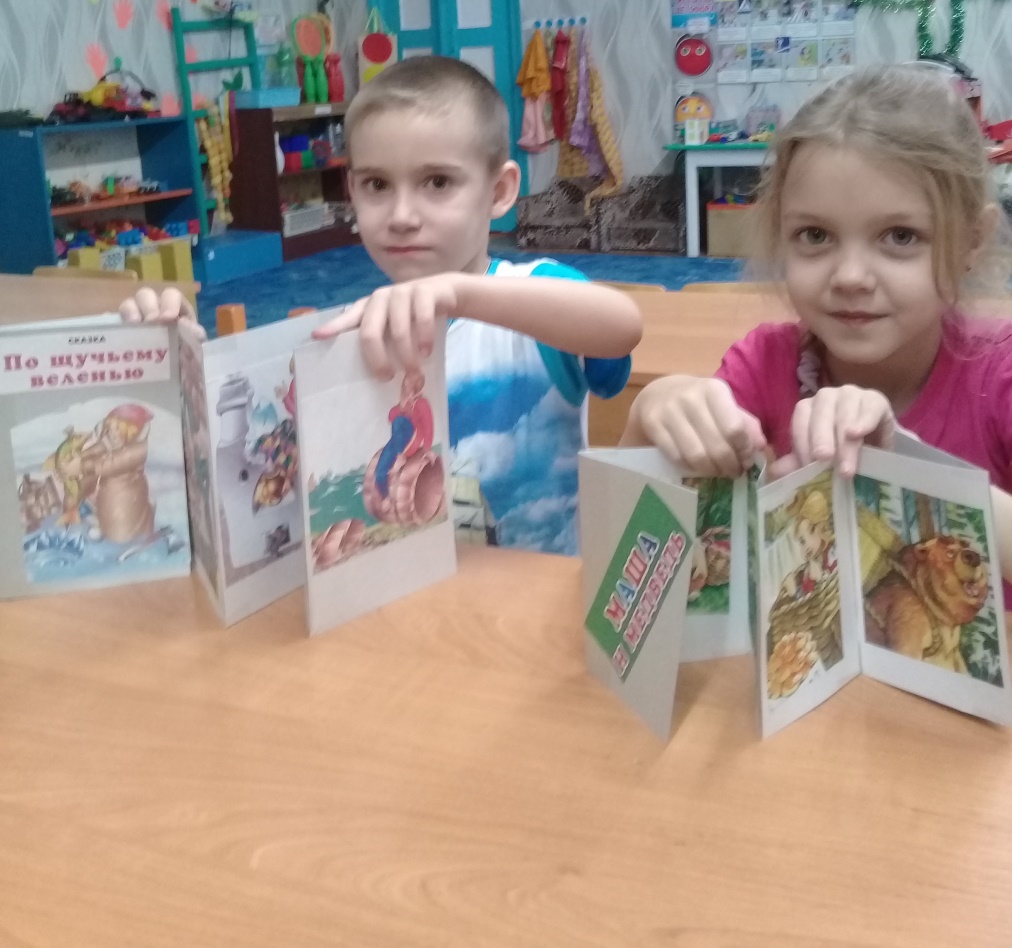 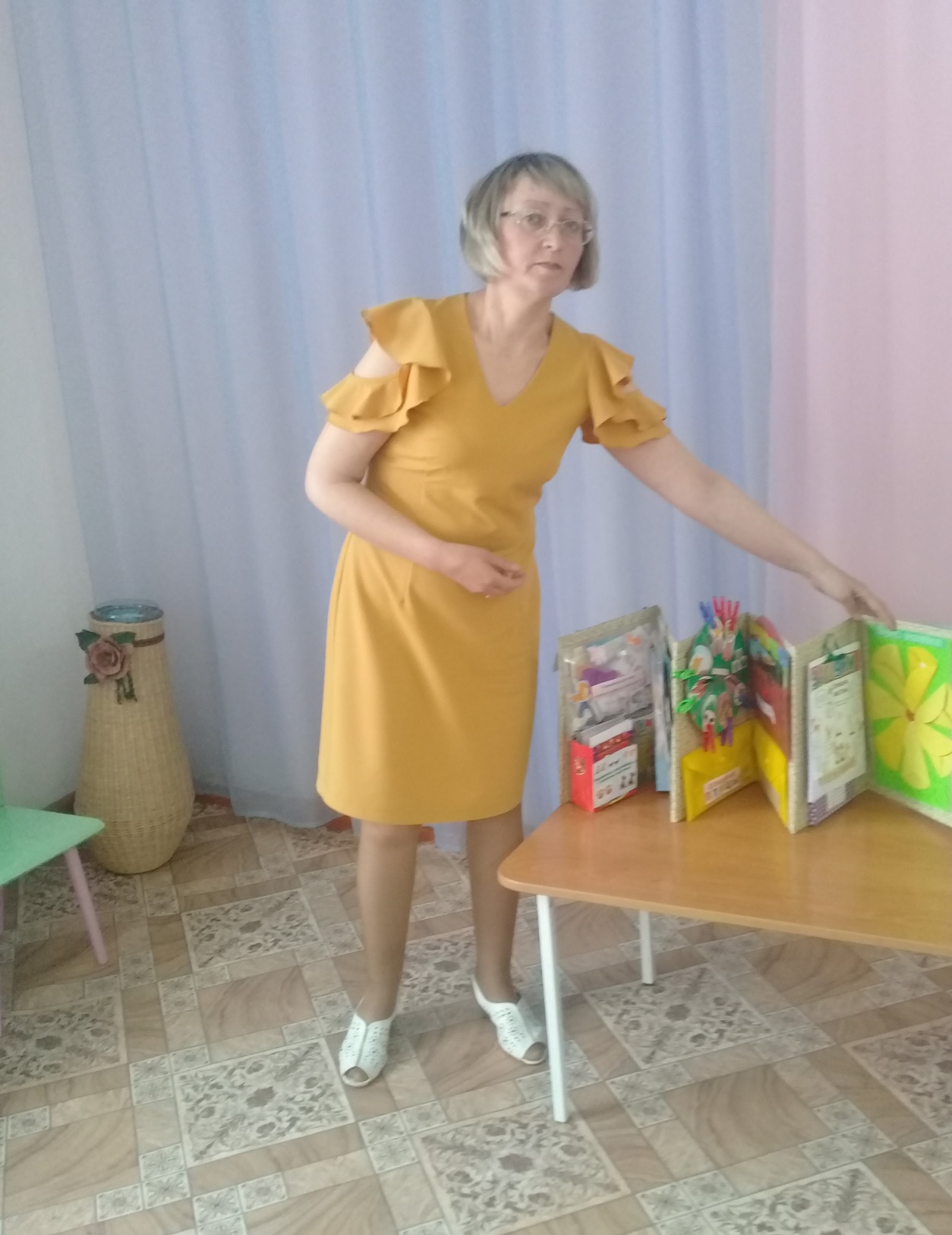 Чтение сказок, рассматривание иллюстраций, их драматизация. Обсуждение и разучивание пословиц и поговорок о осени и зиме.
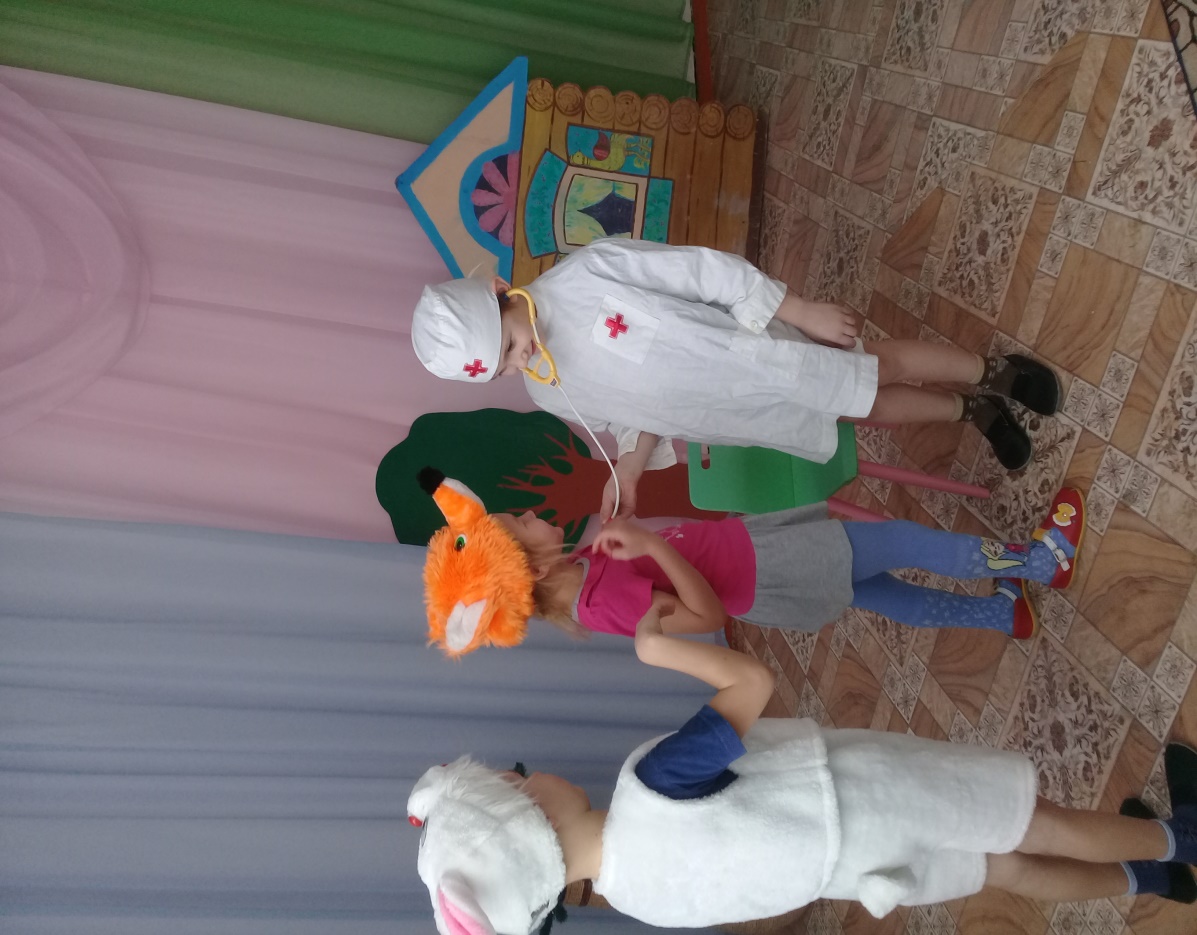 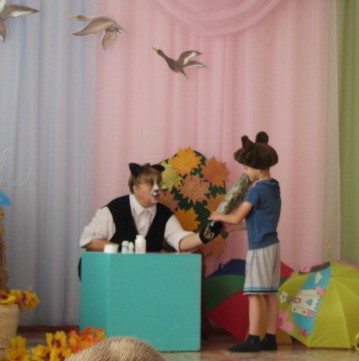 Речевая разминка. Звуковая гимнастика для весёлого языка. Игры на развитие речевого дыхания. Рассказывание по сюжетным картинкам.
Дидактические игры: «Телерепортёр: осенний репортаж с улиц посёлка», «Справочное бюро», «Зимние слова», «Цветик-семицветик».
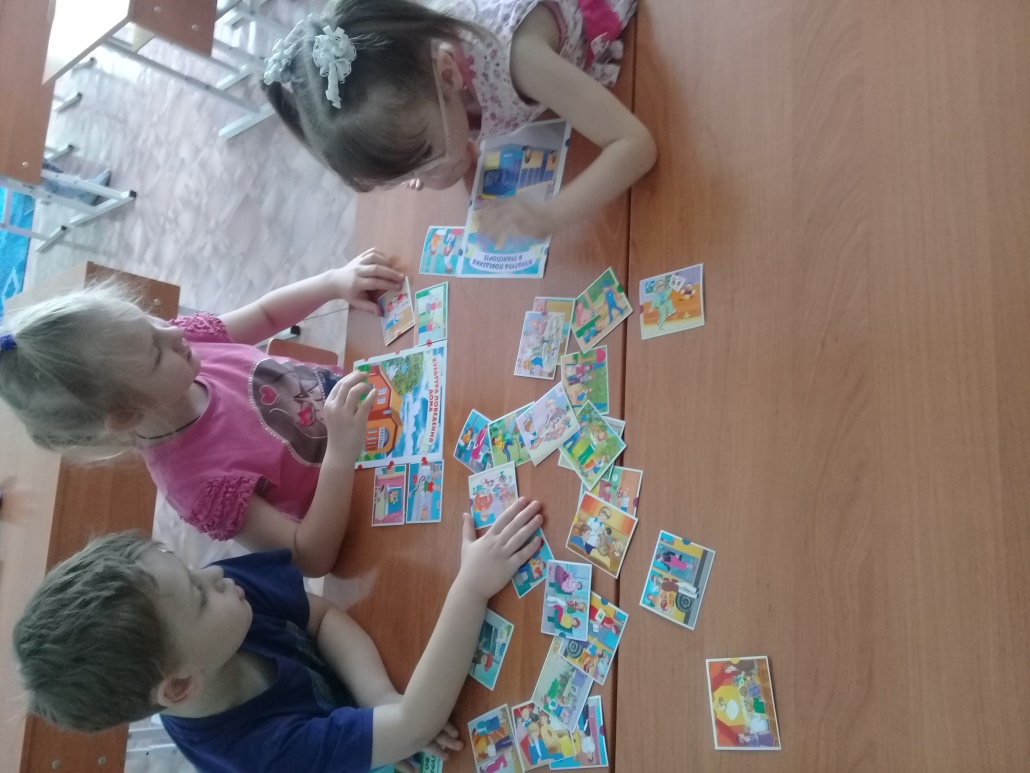 Музыкально-речевая игра «Речевые и неречевые звуки». Музыкально-театрализованная деятельность: «Осенняя ярмарка…». «Зимний  оркестр»  игры-имитации на музыкальных инструментах.
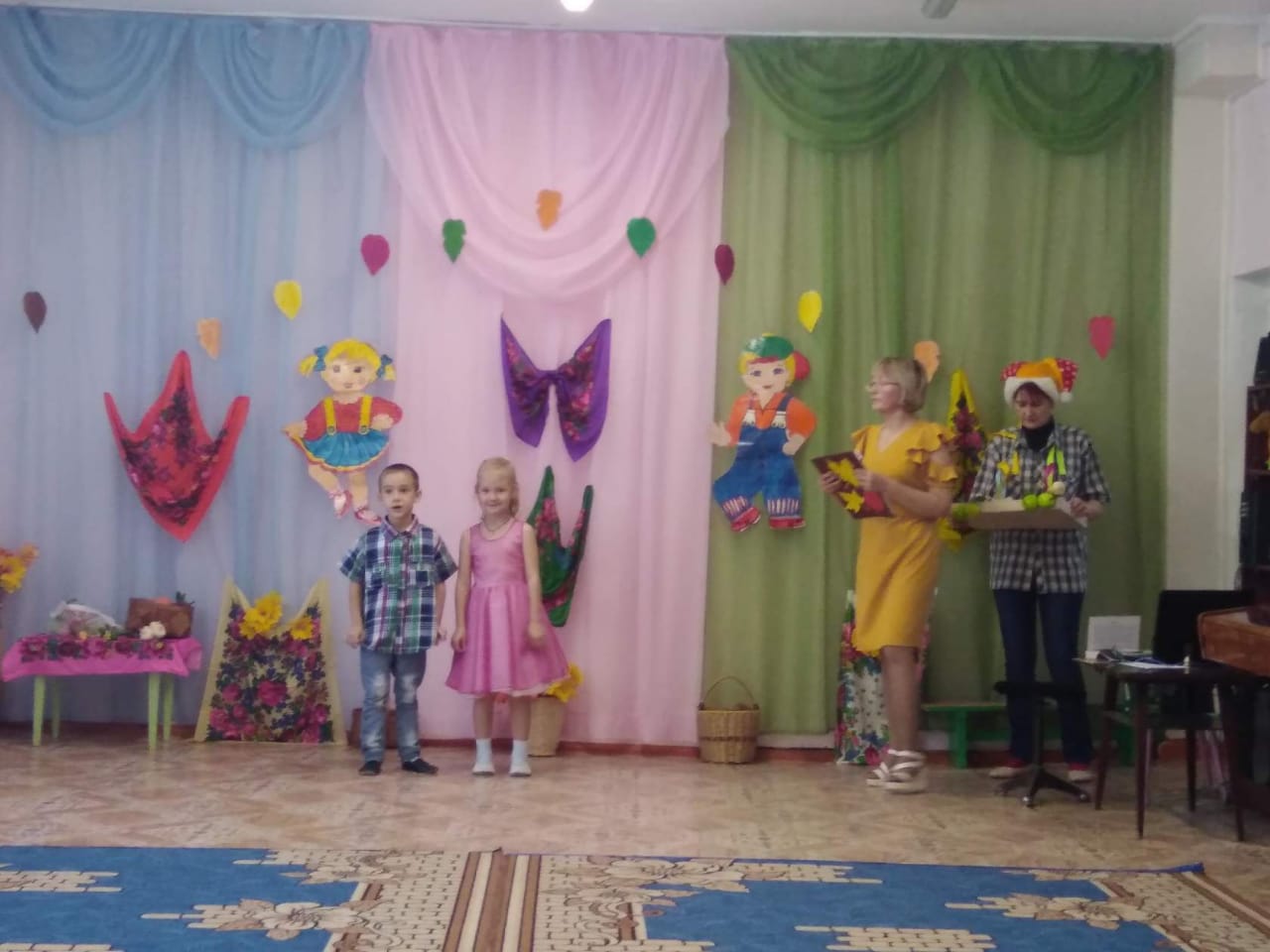 Сюжетно-ролевая игра «Детская студия», «Создаём репортаж», «Путешествие по городу Кемерово», «Составь рассказ».
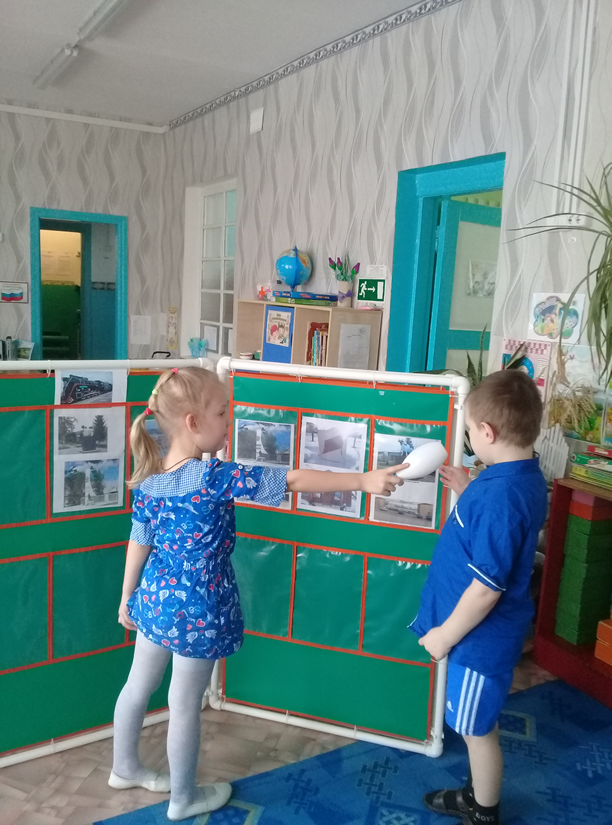 Изготовление атрибутов для сюжетно-ролевых игр и уголка театрализованной деятельности.
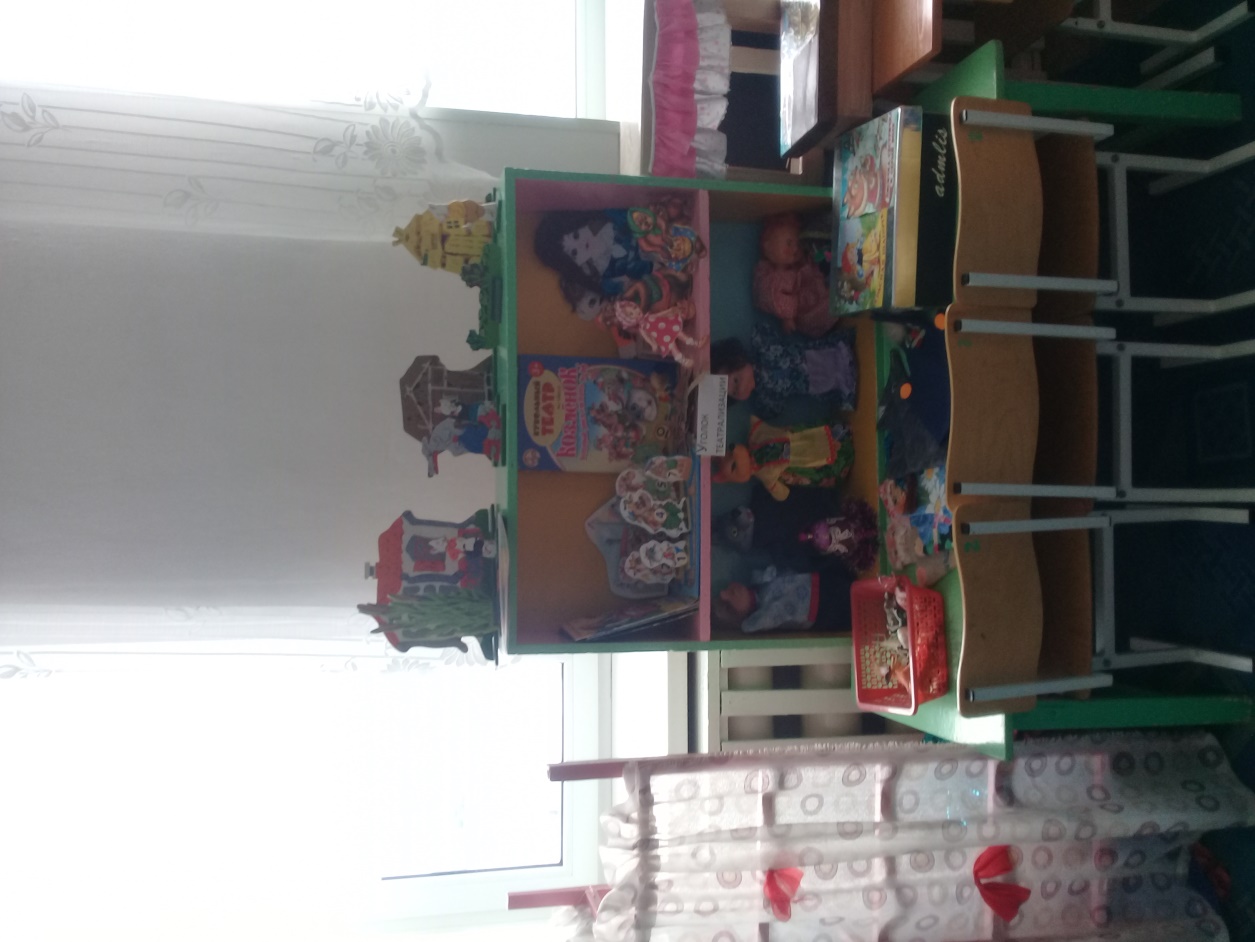 Третий этап  - заключительный
1. Обработка и оформление материалов проекта;
2. Оценка результатов работы всех участников проекта;
3. Итоговое мероприятие: НОД «Зимняя сказка»;
4. Мультимедийная презентация проекта в ДОУ.
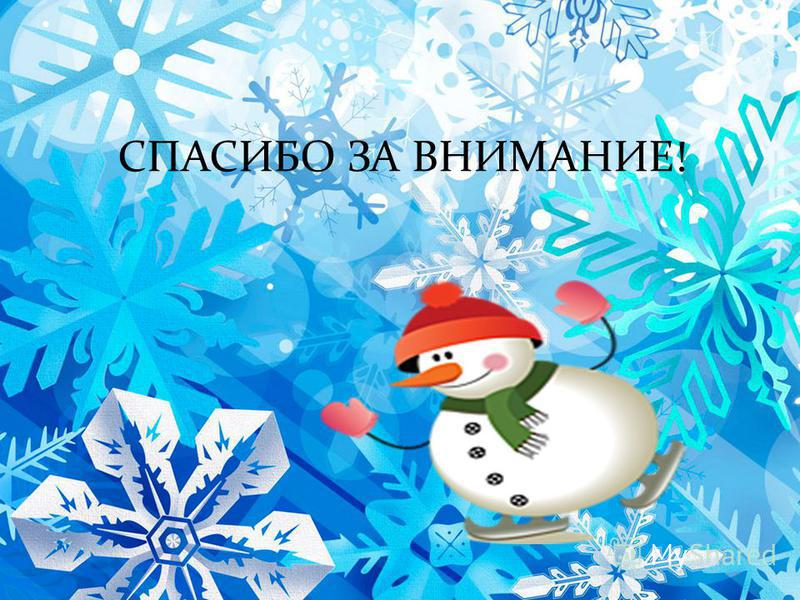